муниципальное автономное дошкольное учреждение
 «Детский сад № 373»
Развивающая
 предметно-пространственная среда
 по образовательной области 
«Физическое развитие»
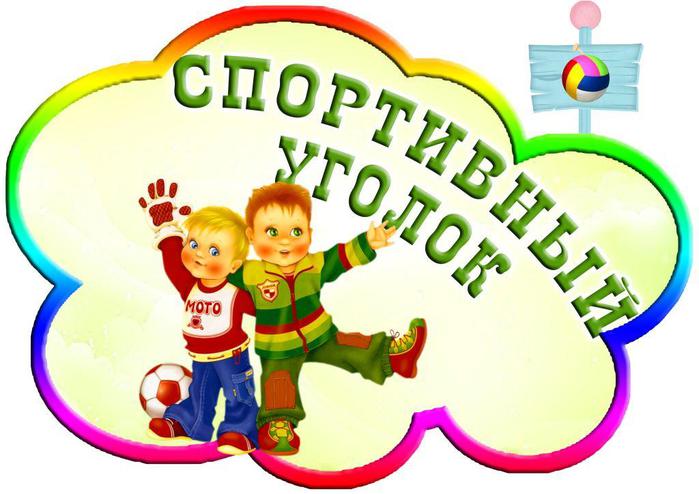 Физкультурный уголок в группе № 11 «Капитошка»
Физкультурный уголок в группе № 12 «Карапузики
Физкультурный уголок в группе № 13 «Подснежник»
Физкультурный уголок в группе № 14 «Фиалочка»
Физкультурный уголок в группе № 15 «Вишенка»
Физкультурный уголок в группе № 16 «Земляничка»
Спортивное оборудование для закаливающих процедур из нетрадиционных материалов
Комплексы здоровье сберегающих технологий
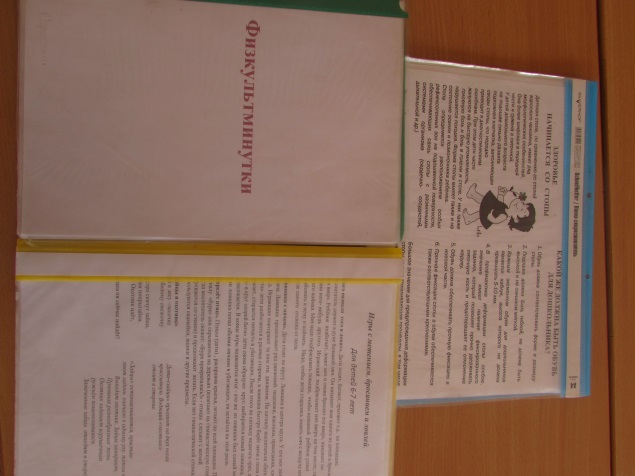 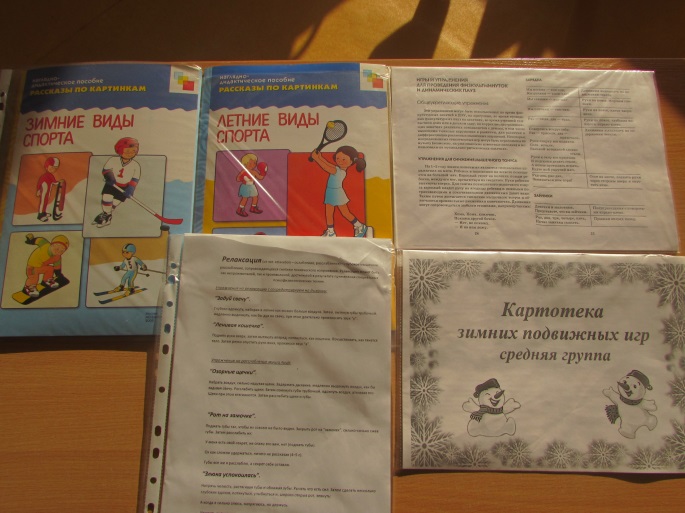 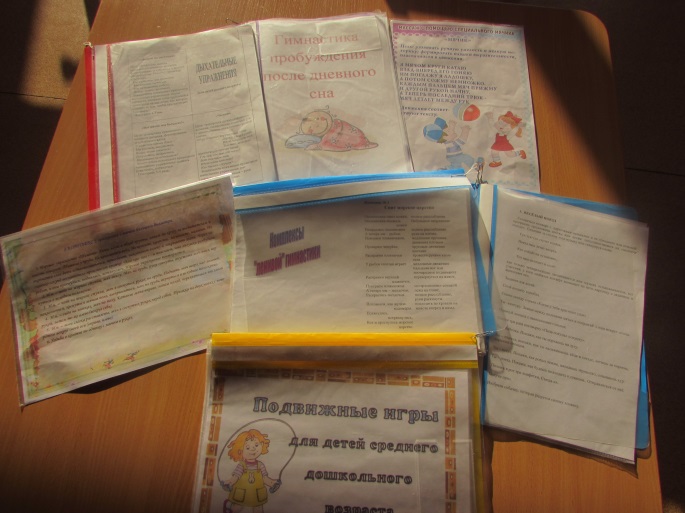